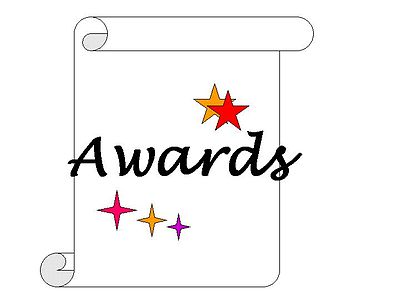 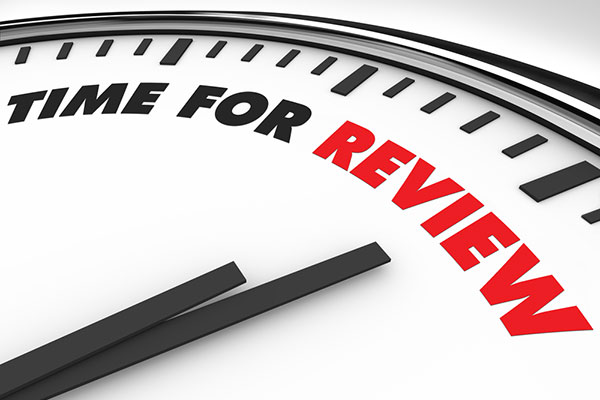 REWARD LETTER
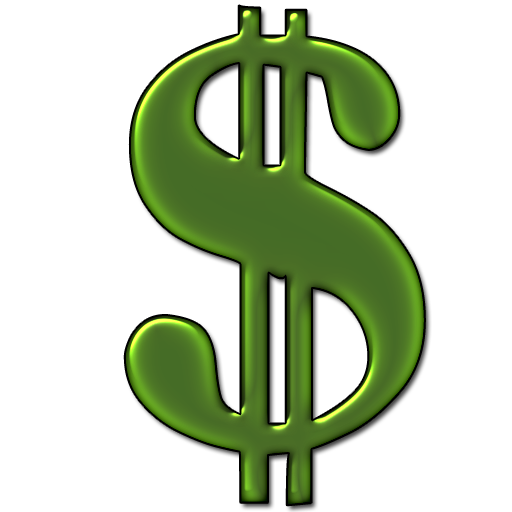 FAFSA OR FASFA ?
What Do Our Students Know?
What do we know?
What studies show students know?
How are we trying to communicate with students?

Kathleen Roebuck       Donna Wilkoski
FATV	                                      Bucks County Community College
Under-Resourced for Success
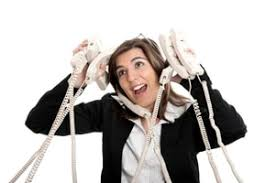 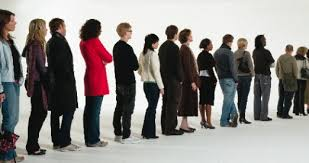 Repetition
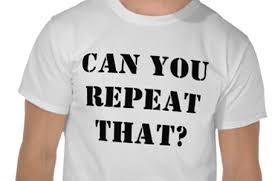 Lack of Student Engagement
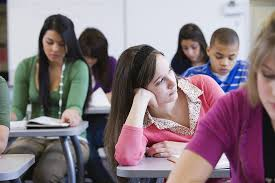 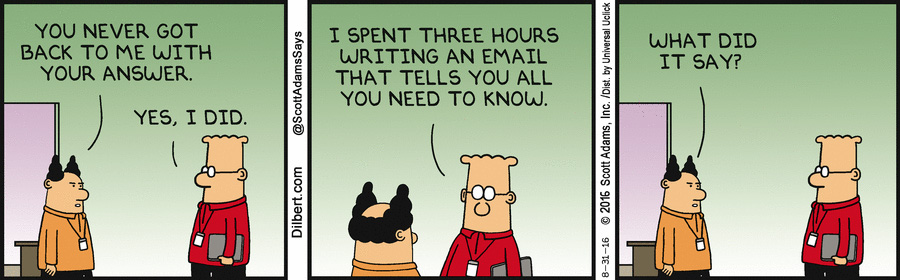 Student Communicate 24.7.365
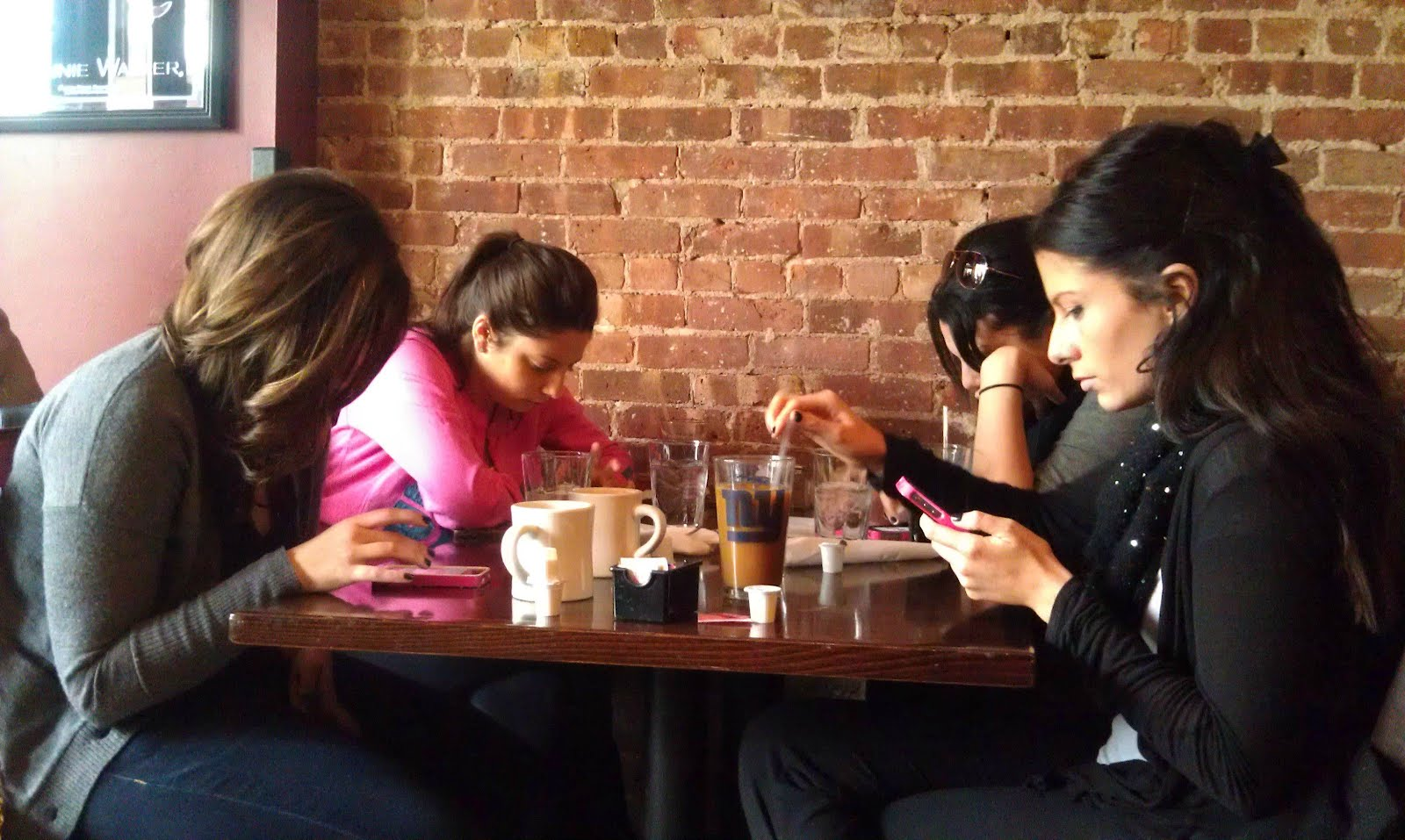 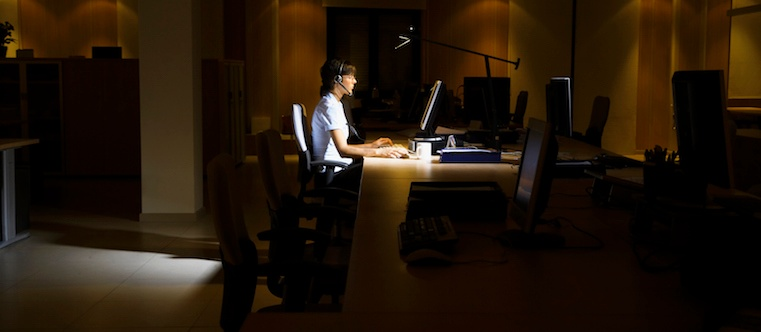 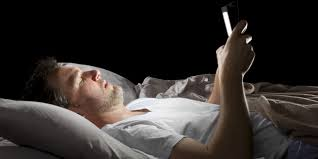 Pressure of Summer Melt and Dropouts
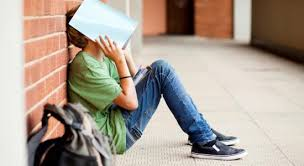 What Do We Know About Our Students?
THAT STUDENTS STATE “NO ONE TOLD THEM”
IT IS EVERYONE ELSE’S FAULT
THEY WANT IT NOW
THEY DO NOT READ
THEY PROCRASTINATE
THEY WANT IMMEDIATE RESPONSE
THEY ARE LOOKING FOR THE EASY WAY
THEY ARE ELECTRONIC SAVY
WE KNOW THAT WE ARE ALWAYS BEHIND IN COMMUNICATION TOOLS 
ANY OTHERS?
What students really know about financial aid
New America/Rachel Fishman: Familiarity with Financial Aid
What students really know about financial aid
What Resources Did Students Use & Were They Helpful
Source:							Used      	BUCKS     	Very Helpful     	Helpful
									            RESULTS
High School Guidance Counselor:			42%		28%			44%			32%	
Online Search Engines:				42%		DNA			37%			42%
College or University Websites			33%		65%			38%			32%
Brochures or printed materials			24%		28%*			26%			37%
College/University Financial Aid Office 		24%		DNA			48%			38%
College/University Admission Office 		16%		DNA			49%			32%
College’s Net Price Calculator 			10%		DNA			25%			58%
Other websites 					10%		15%			35%			18%
Family/Friends 					7%		39%		
Teachers 						1%		DNA
Did not look for financial aid info.		 	8%		20% *
Open House, college events					16%
Registration events 							16%

DNA-Bucks Did not ask in survey
*similar question was asked
Common student answers to some basic financial aid questions
NCAN: Financial Aid Eligibility Mindsets Among Low-Income Students
STUDENT RESPONSE to a generic question
When asked, “What have you heard about financial aid? How would you describe it? What’s good about it? What’s not so good? If you haven’t heard anything about financial aid or aren’t sure what it is, please tell me what you think it is,”
“I have not heard much about financial aid.” “I’m not sure about financial aid but isn’t that like support from friends and family to help you in college? Or is that like FASFA [sic] to help get you started?” “I haven’t heard much about financial aid. I think it’s where you get payed [sic] for your college by the government.”
SURVEY WAS CONDUCTED AT BUCKSTo all first time students that did not have a FAFSA on file for that term.
Would you like to receive money to help you pay for college?  SQ #1 
If you had to fill out a questionnaire that has 108 questions in order to get money   to attend college, would you do it?  SQ #2
Do you know what verification refers to in relation to financial aid?  SQ #3
Did you know that you can apply for next year 2019-2020 financial aid starting October 1, 2018? SQ #6
What is an entrance interview used for? SQ #12
How Familiar are you with the Pell Grant? SQ #17
How do you personally get your information about financial aid?  Select all that apply. SQ #27
RESULTS WE FOUND
Would you like to receive money to help you pay for college?  SQ #1 ( Y 95% N 5%)
If you had to fill out a questionnaire that has 108 questions in order to get money to attend college, would you do it?  SQ #2 (  Y 96% N 4%)
Do you know what verification refers to in relation to financial aid?  SQ #3 ( Y 44% N 56%)
Did you know that you can apply for next year 2019-2020 financial aid starting October 1, 2018? SQ #6 ( Y 41% N 59%)
What is an entrance interview used for? SQ #12  
How Familiar are you with the Pell Grant? SQ #17 
How do you personally get your information about financial aid?  Select all that apply. SQ #27  (results on chart slide # 11)
What Do We Do?
Personalized Experience  - what do I need to do / how do I finalize the process and get my aid?
Removing barriers
Self-service
18-24 year olds vs. non-traditional viewpoints
What Is Your Strategy???
Personalize the experience – make it engaging
Snail Mail
Email
Telephone calls
Videos
Texting
Live Chat
Chatbot/Ai
Call Centers
What is a Artificial Intelligence?
ar·ti·fi·cial in·tel·li·gence
ˌärdəˈfiSHəl inˈteləjəns/
noun
the theory and development of computer systems able to perform tasks that normally require human intelligence, such as visual perception, speech recognition, decision-making, and translation between languages.
AI Evolution - 
From Turing to Today
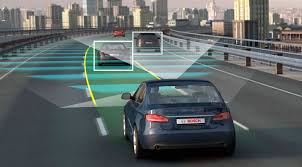 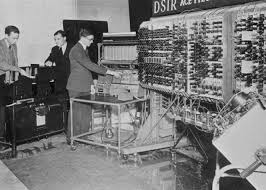 Big Data
Processing Power
Learning Algorithms
Messaging: 75% of Gen Z prefer texting to talking
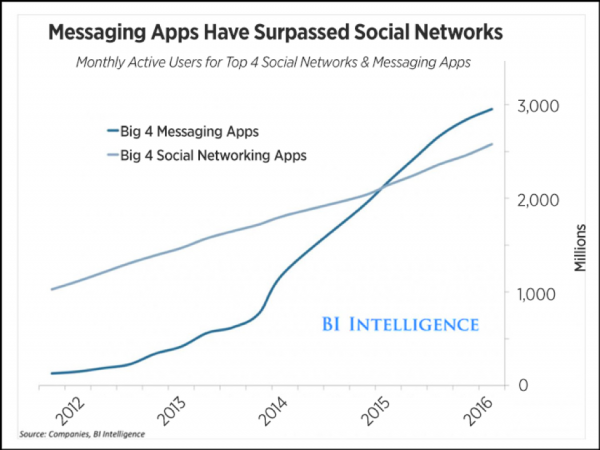 Conversational Interfaces(AI + Messaging)
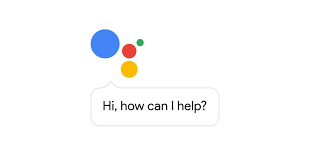 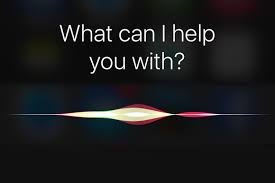 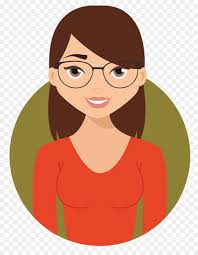 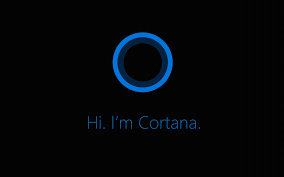 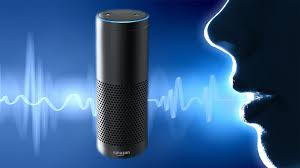 What is a Chatbot
A bot is a computer program that automates certain tasks by chatting with a user through a conversational interface.

https://www.youtube.com/watch?v=wL7-PoiBiKM
Chatbot Adoption
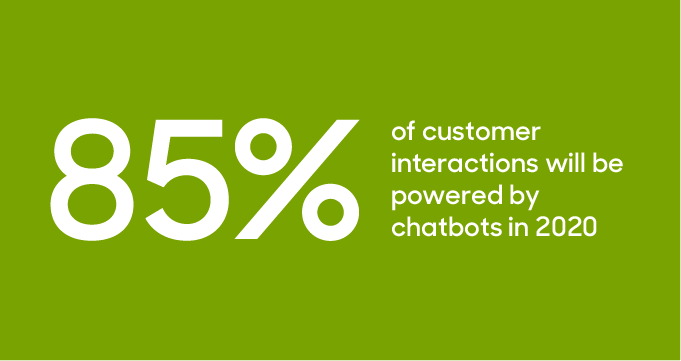 Source:  Gartner
Chatbots in Other Industries
Video:  https://www.youtube.com/watch?v=SNQGypLBJys
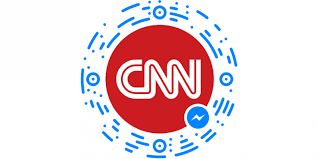 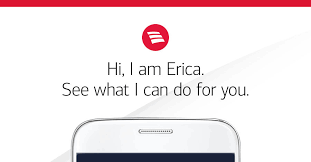 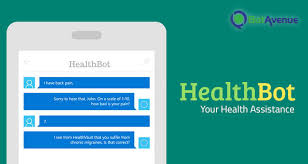 Benefits & Results
Better experience and engagement

Reduced Burden on Staff

Higher Volume/Enrollment/Satisfaction

24/7/365
What Are They Asking The Bot?
FATV Recently Launched a Chatbot July 2018
For the months of July, August, September, these questions appear in the Top 10 asked questions each month:
How much is tuition?
When will my aid get disbursed/When will I get my refund?
How do I apply for financial aid?
How do I apply for/get scholarships?
Can International students apply for financial aid?
Wrap:  How your world could change
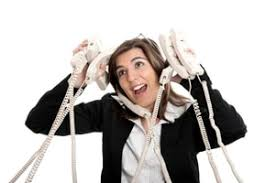 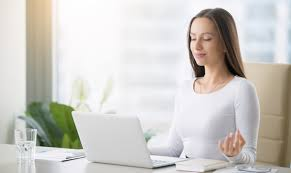 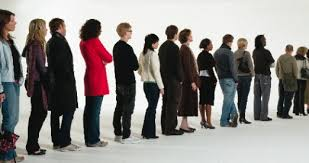 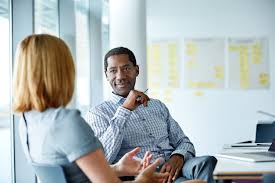 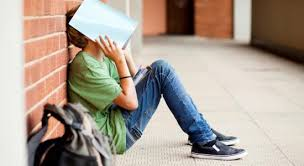 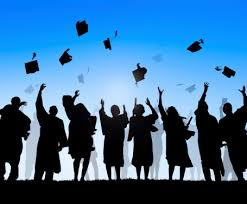 Resources
Student FA Surveys/Research: Summarized in slides
 
https://lendedu.com/blog/financial-aid-awareness-month-survey/
 
https://www.newamerica.org/education-policy/policy-papers/familiarity-with-financial-aid/
 
https://educationnorthwest.org/sites/default/files/resources/FAFSA-research%20handout-jan2017.pdf
 
https://ticas.org/sites/default/files/pub_files/Paving_the_Way.pdf
 
Communication Strategy:  Helpful resources 
 
https://www.businessinsider.com/ap-survey-youtube-tops-teen-social-media-as-facebook-fades-2018-6
 
https://www.businessinsider.com/generation-z-things-gen-z-are-killing-facebook-ralph-lauren-2018-5
 
https://www.businessinsider.com/best-and-worst-social-networks-according-to-college-student-2017-1
QUESTIONS?
THANK YOU FOR ATTENDING

DON’T FORGET TO COMPLETE THE SURVEY